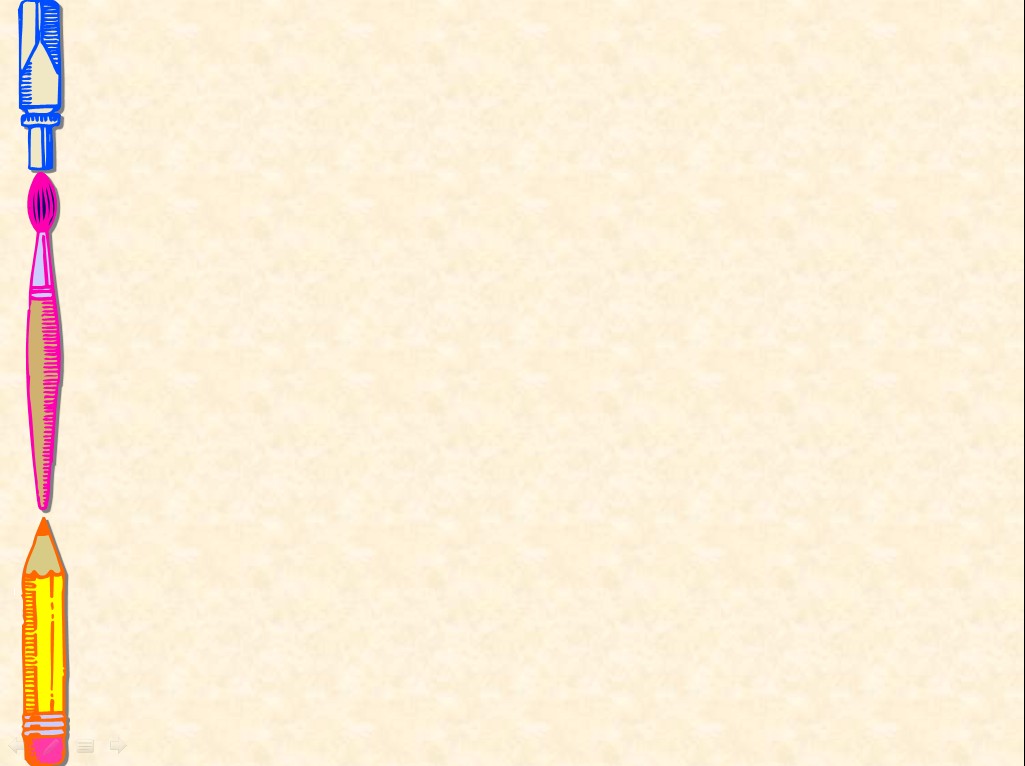 Проведение занятий с использованием нетрадиционных техник:
способствует снятию детских страхов;
развивает уверенность в своих силах;
развивает пространственное мышление;
учит детей свободно выражать свой замысел;
побуждает детей к творческим поискам и решениям;
учит детей работать с разнообразным материалом;
развивает чувство композиции, ритма,  колорита,  цветовосприятия;       
чувство фактурности и объёмности;
развивает мелкую моторику рук;
развивает творческие способности, воображение и  полёт фантазии.
во время работы дети получают эстетическое удовольствие.
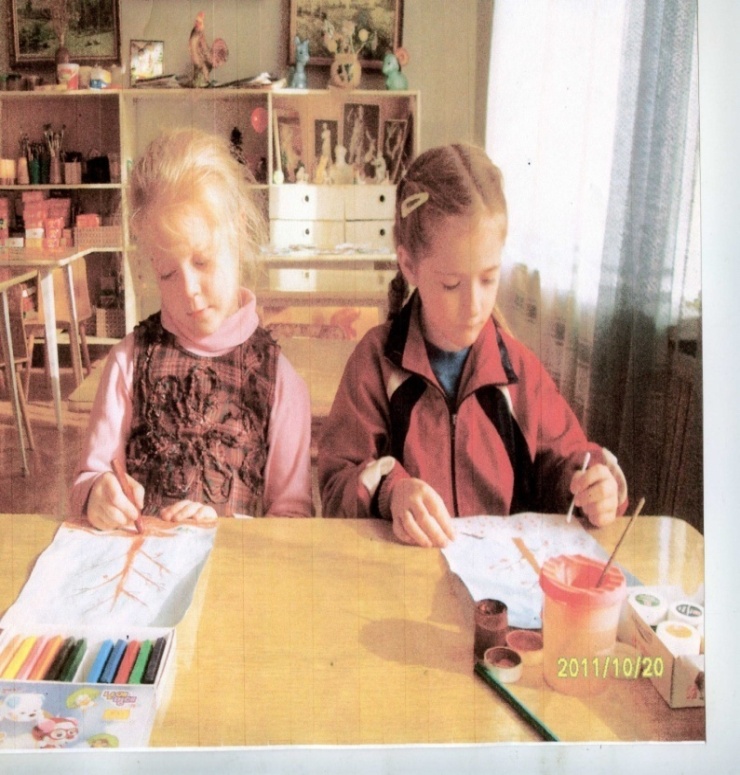 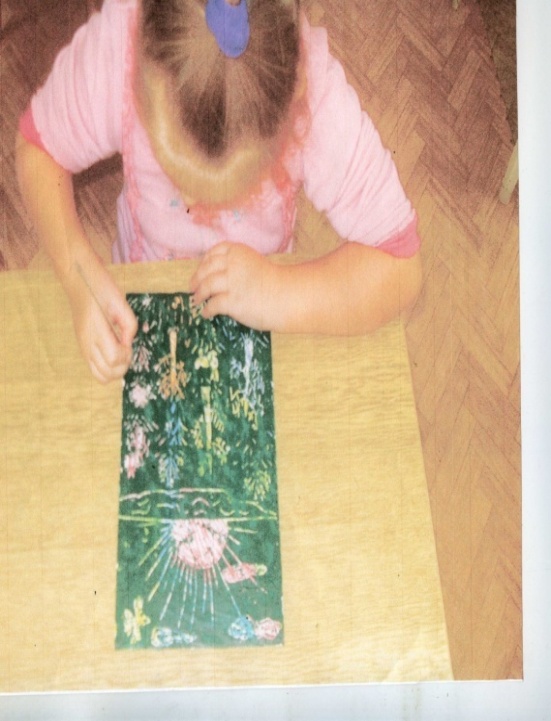 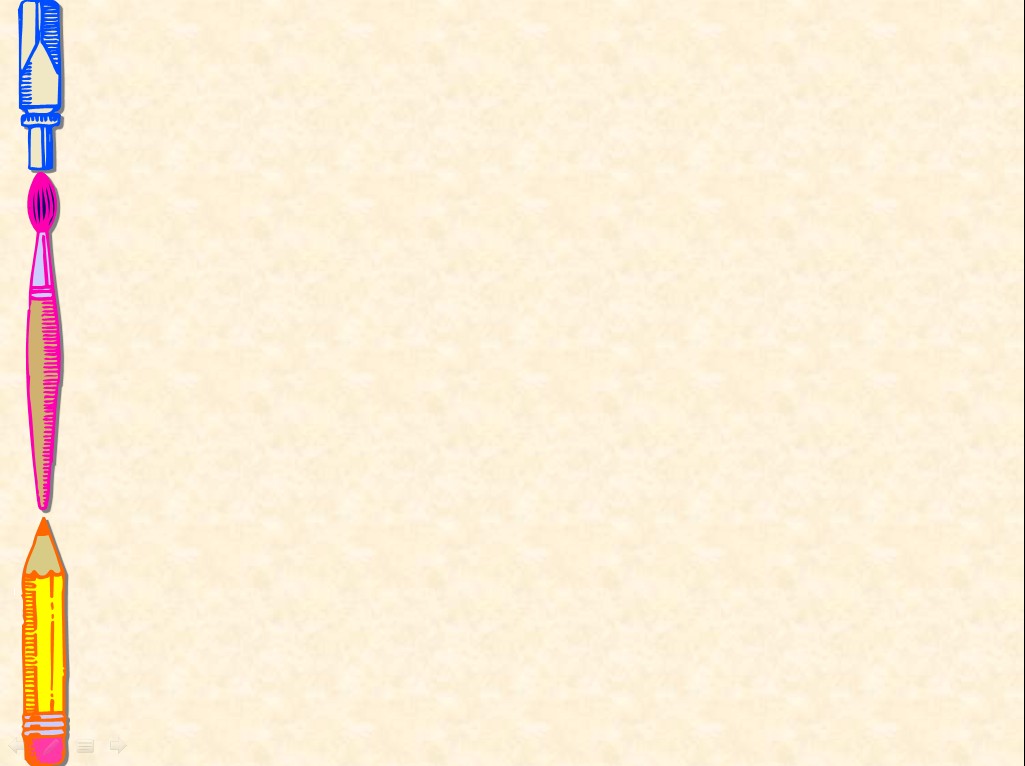 Поставила перед собой следующие задачи:
-сформировать у детей технические навыки рисования:
познакомить детей с различными нетрадиционными техниками рисования.
   -научить создавать свой неповторимый образ, в рисунках по нетрадиционному рисованию используя различные техники.
     -развивать воображение и творческие способности детей.
     -обогащать и расширять художественный опыт детей.
     -побуждать ребенка экспериментировать.
     -поощрять и поддерживать творческие находки.
     -развивать целенаправленную деятельность детей и их стремление к созидательной активности.
     -воспитывать положительное отношение ребенка к сотрудничеству с взрослым, с детьми,  к собственной деятельности, ее результату.
     -способствовать возникновению у него ощущения, что продукт его деятельности интересен другим и ему самому
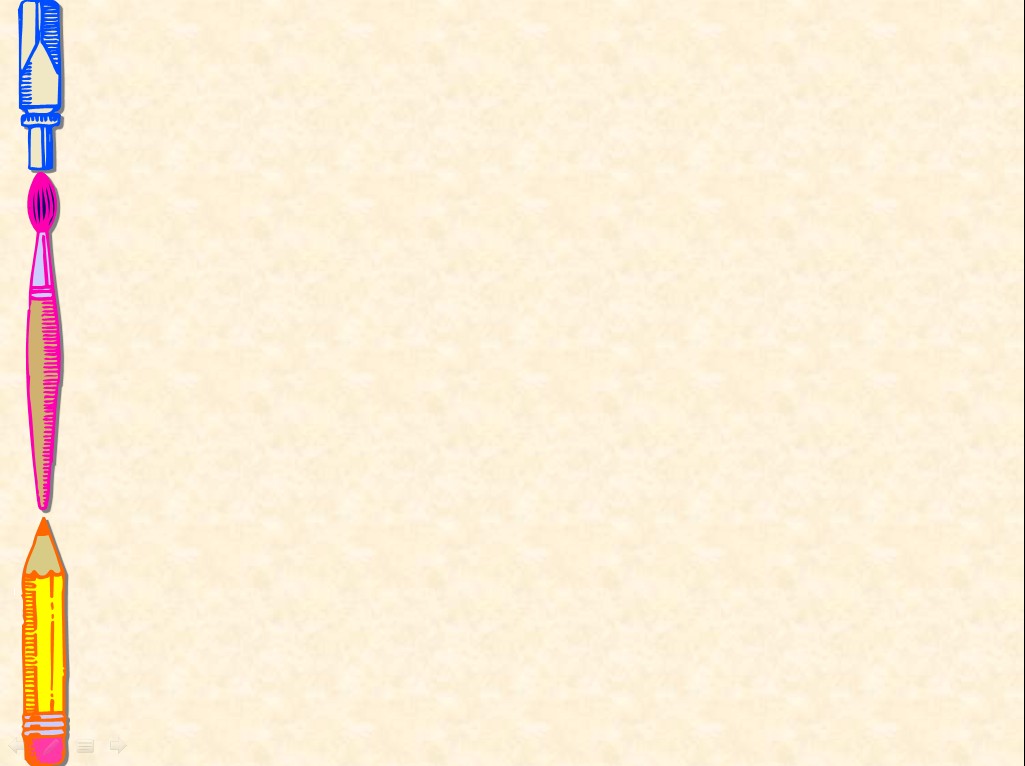 С детьми младшего дошкольного возраста рекомендуется использовать:
·
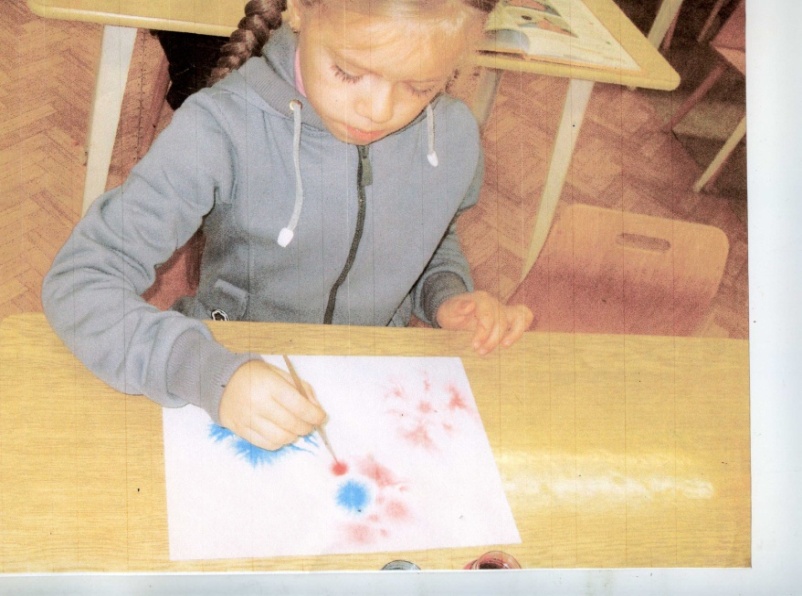 -рисование  жесткой полусухой кистью 
-рисование пальчиком 
-рисование ладошкой 
- рисование ватной палочкой
 -печатками из картофеля
 -оттиск пробкой
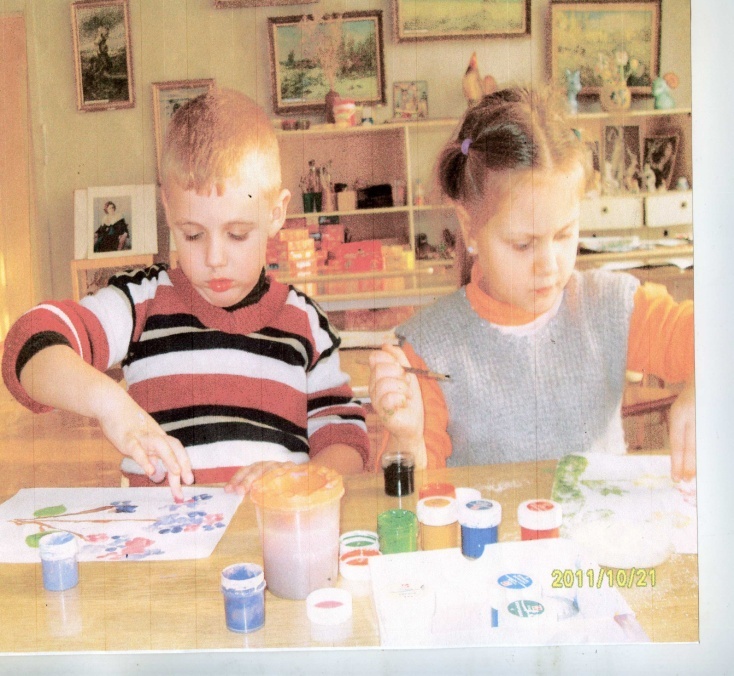 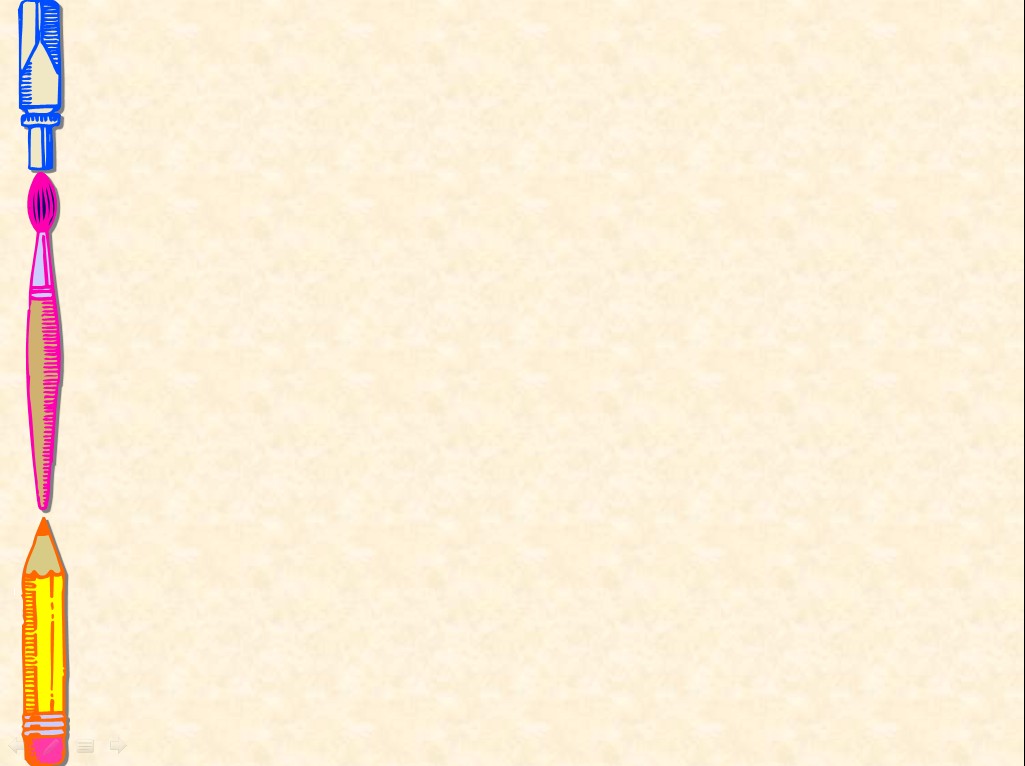 Детей среднего дошкольного возраста можно знакомить с более сложными техниками:
·
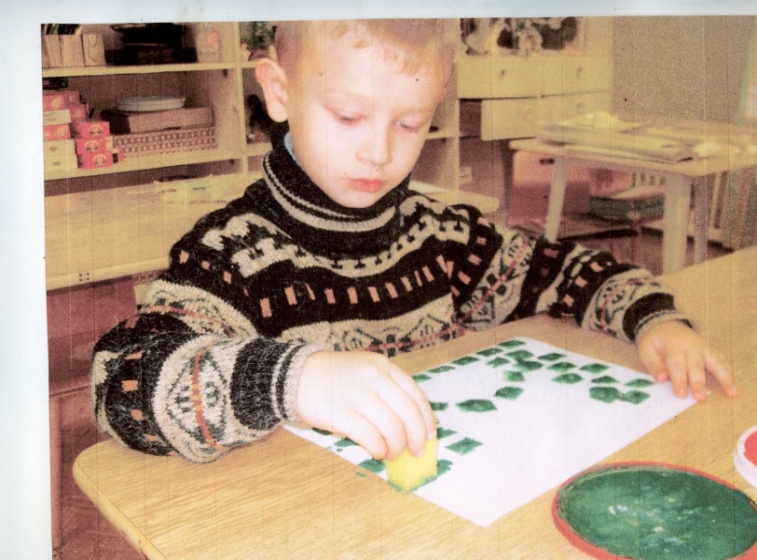 -печать поролоном;
-печать пробками;
-восковые мелки + акварель;
-свеча + акварель;
-отпечатки листьев;
-рисунки из ладошки;
-рисование ватными палочками;
- волшебные веревочки;
-монотипия предметная
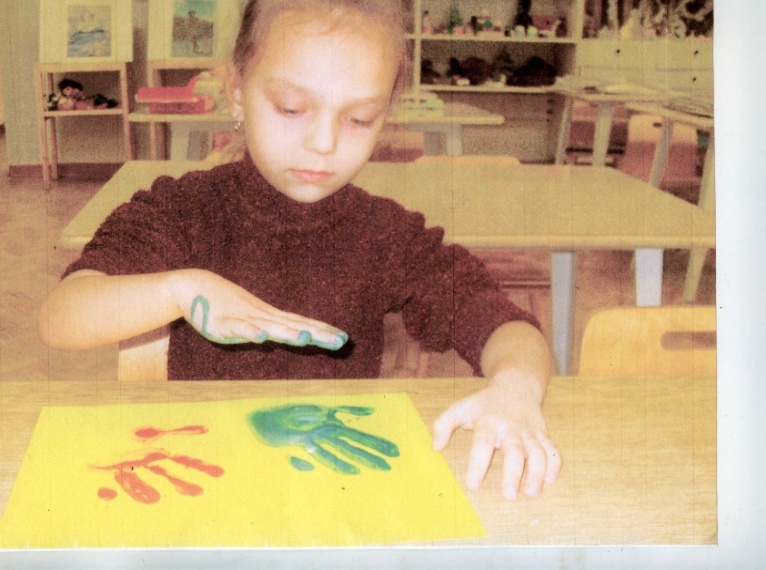 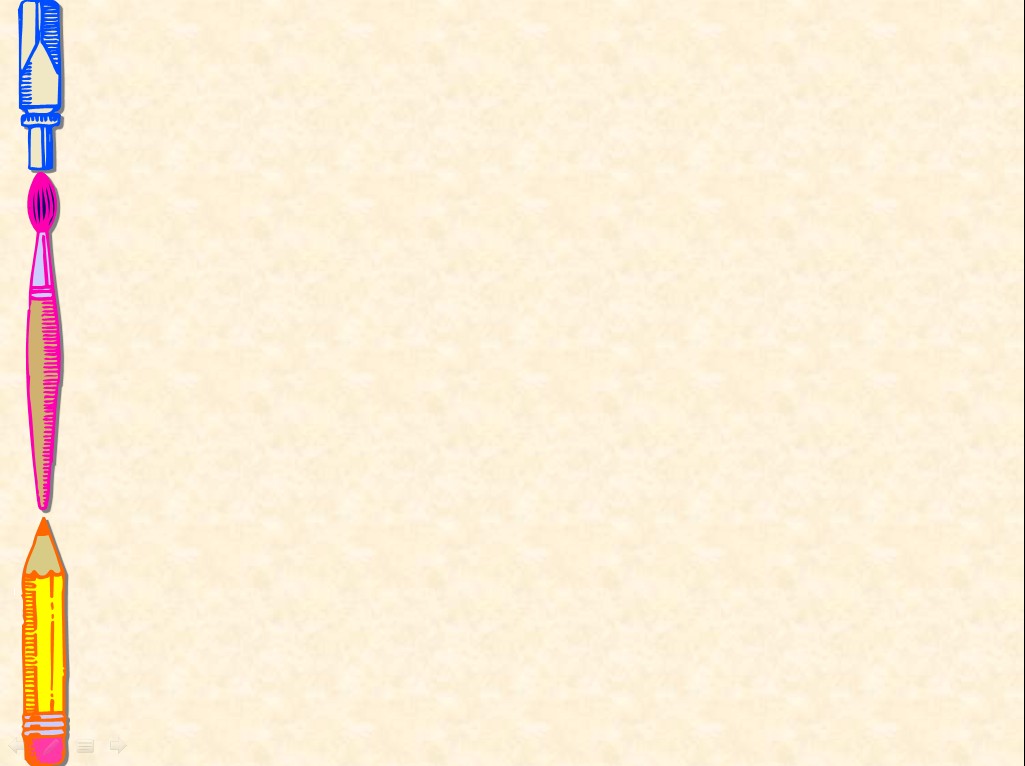 В старшем дошкольном возрасте дети могут освоить еще более трудные методы и техники:
-монотипия пейзажная;
-рисование зубной щеткой; 
-расчесывание краски;
-набрызг;
-кляксография с трубочкой; 
-фотокопия – рисование свечой;
-граттаж черно- белый, цветной;
-рисование нитками;
-рисование солью, рисование песком;
-печать по трафарету;
-пластилинография;
-рисование мыльными пузырями:
-кляксография обычная;
-пуантилизм
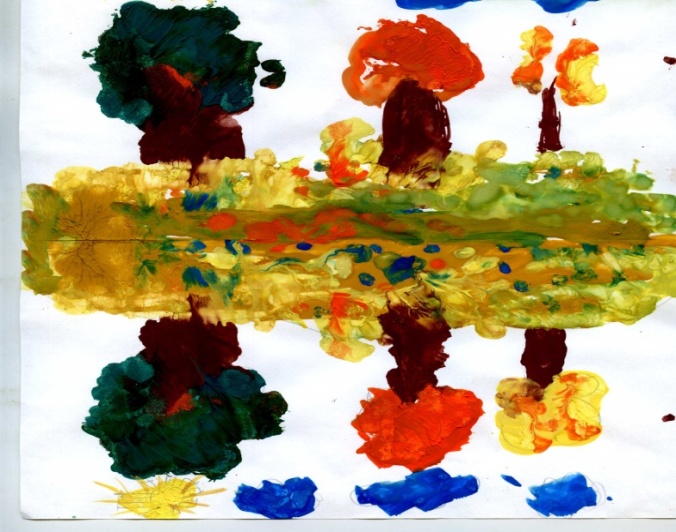 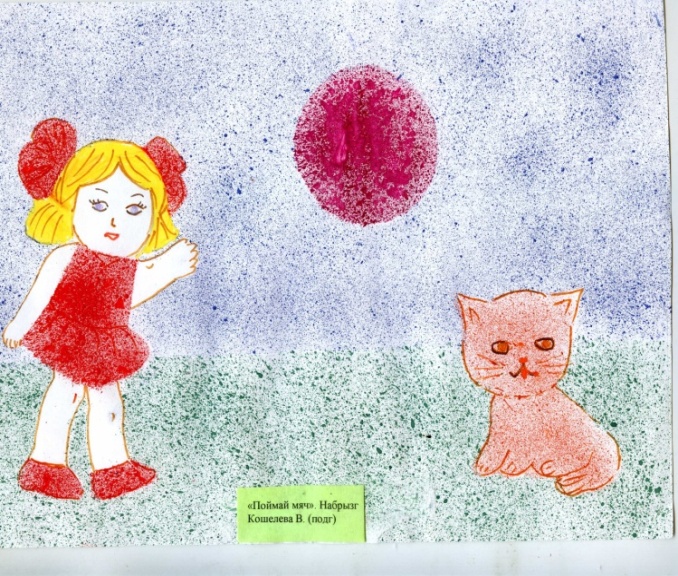 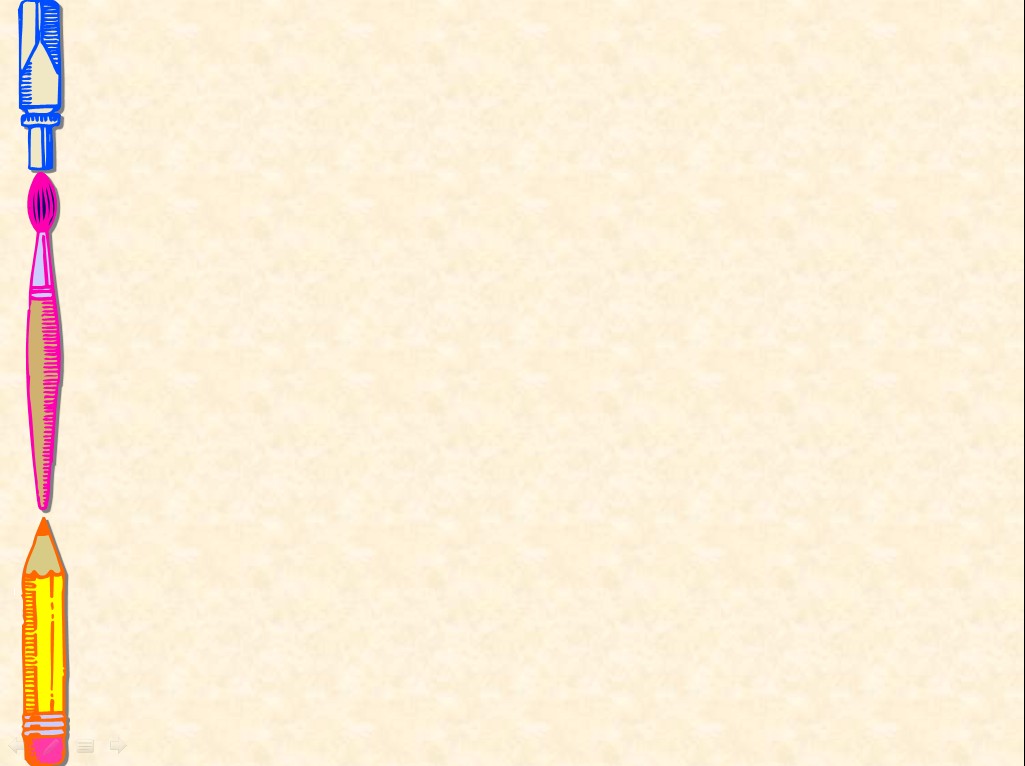 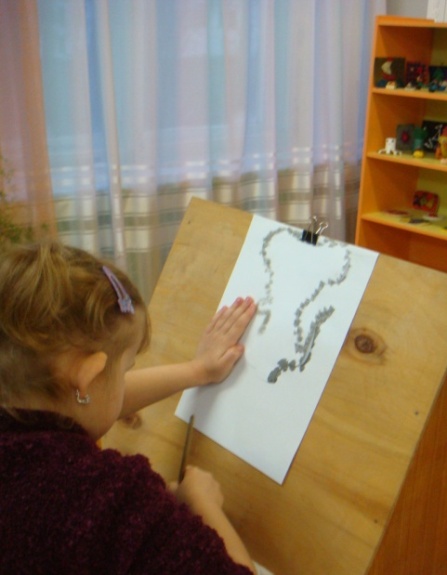 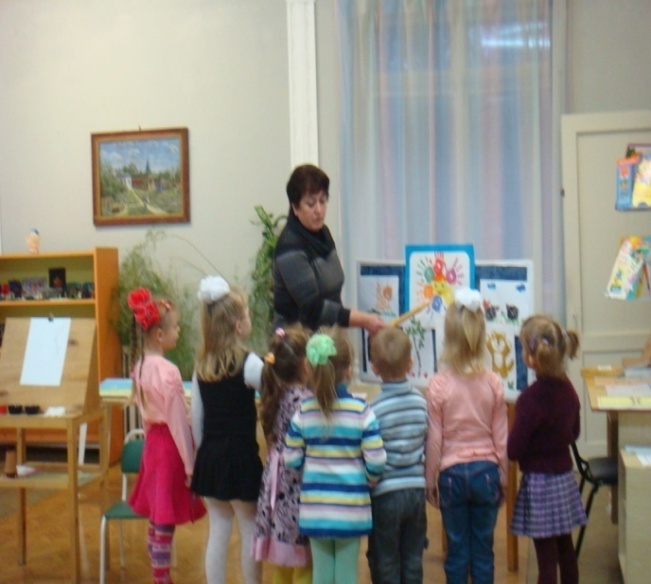 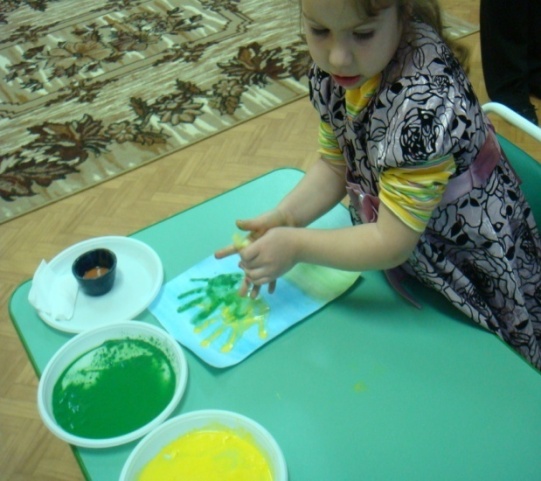 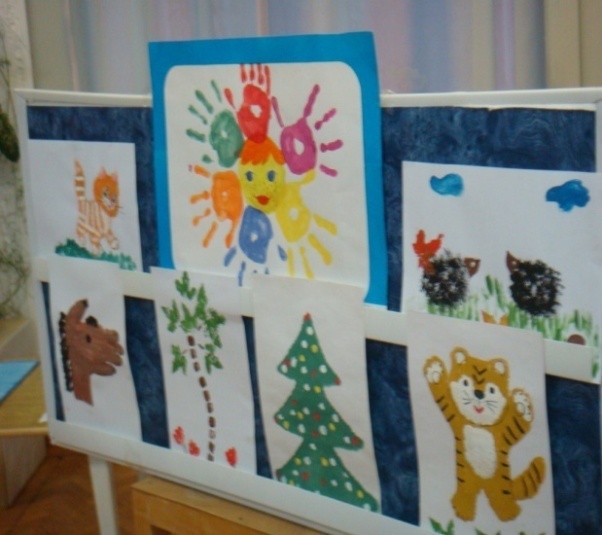 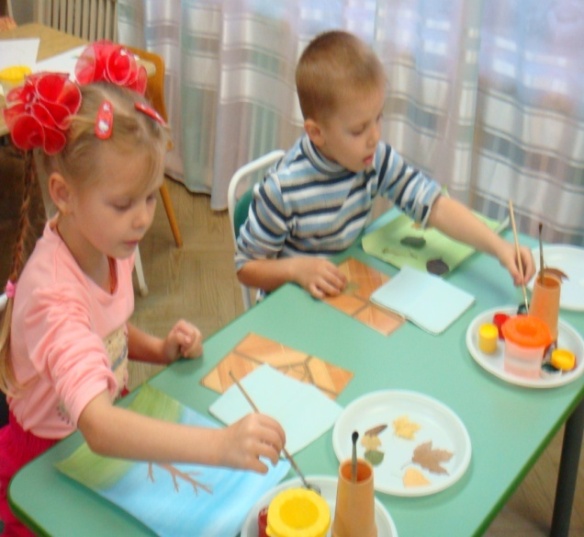 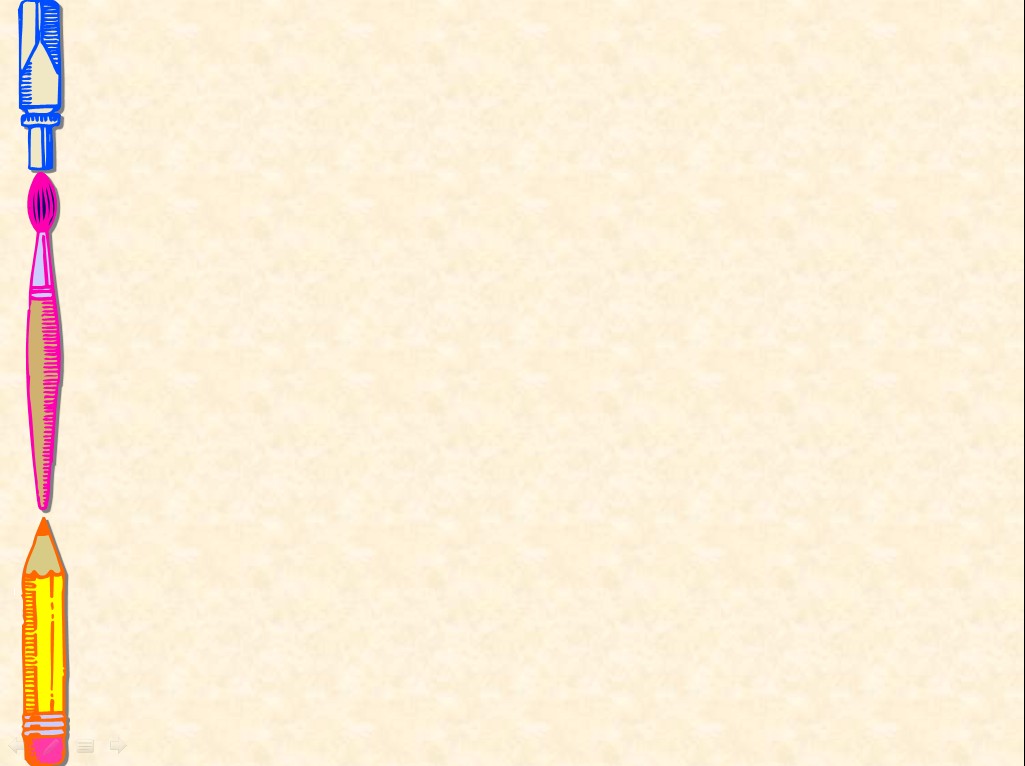 Предметно-развивающая среда
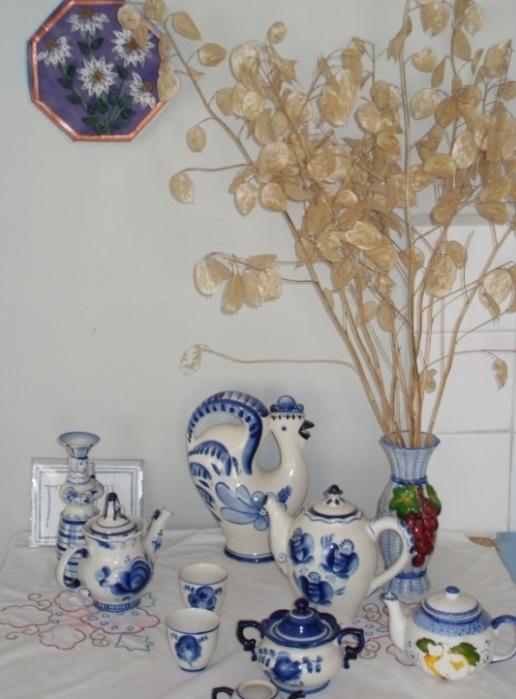 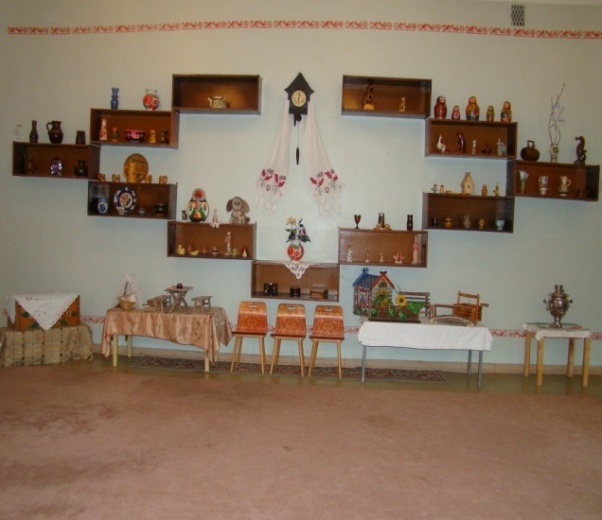 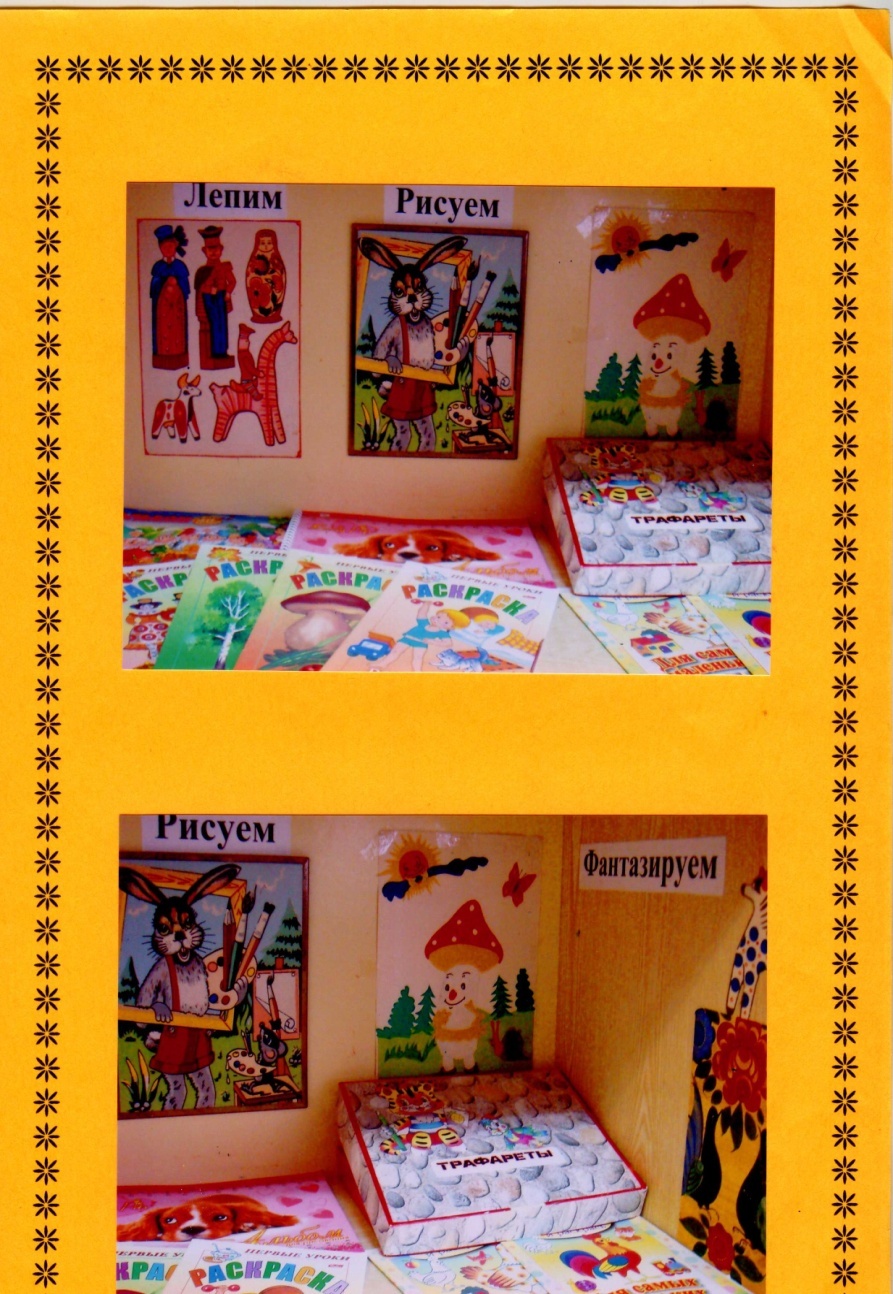 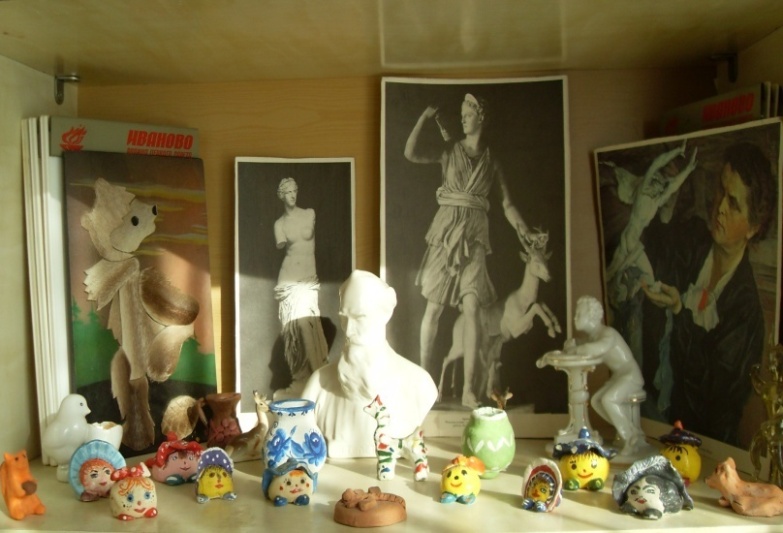 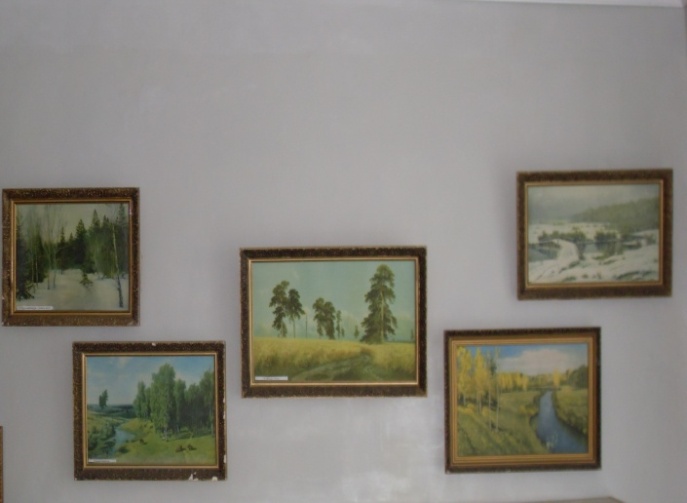